On D -Topological Complexity
John Oprea
Cleveland State University
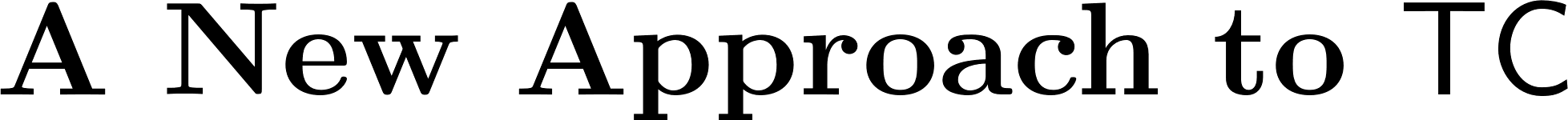 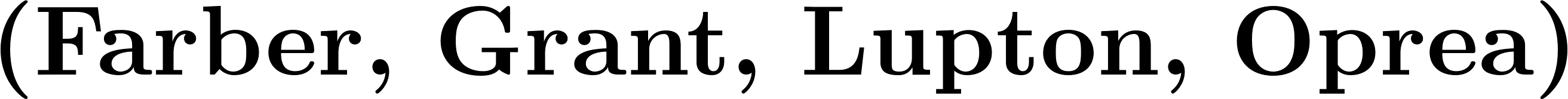 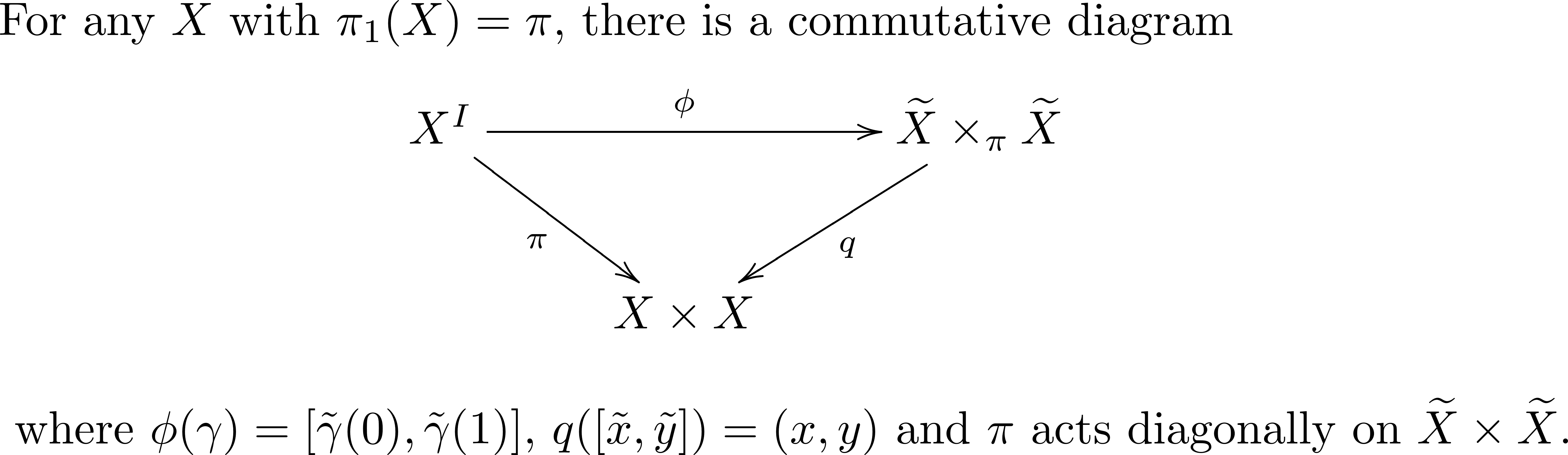 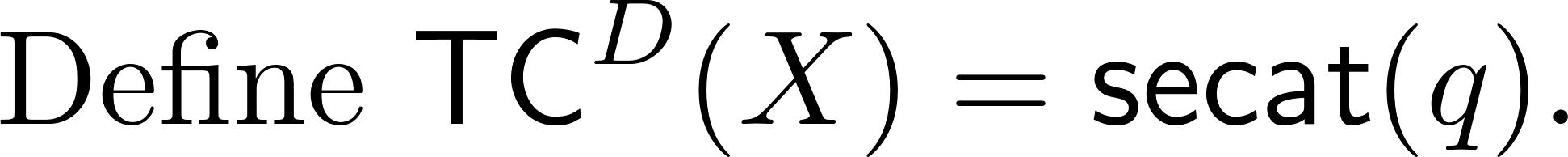 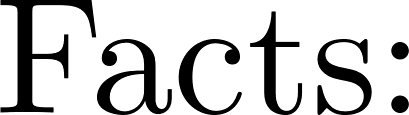 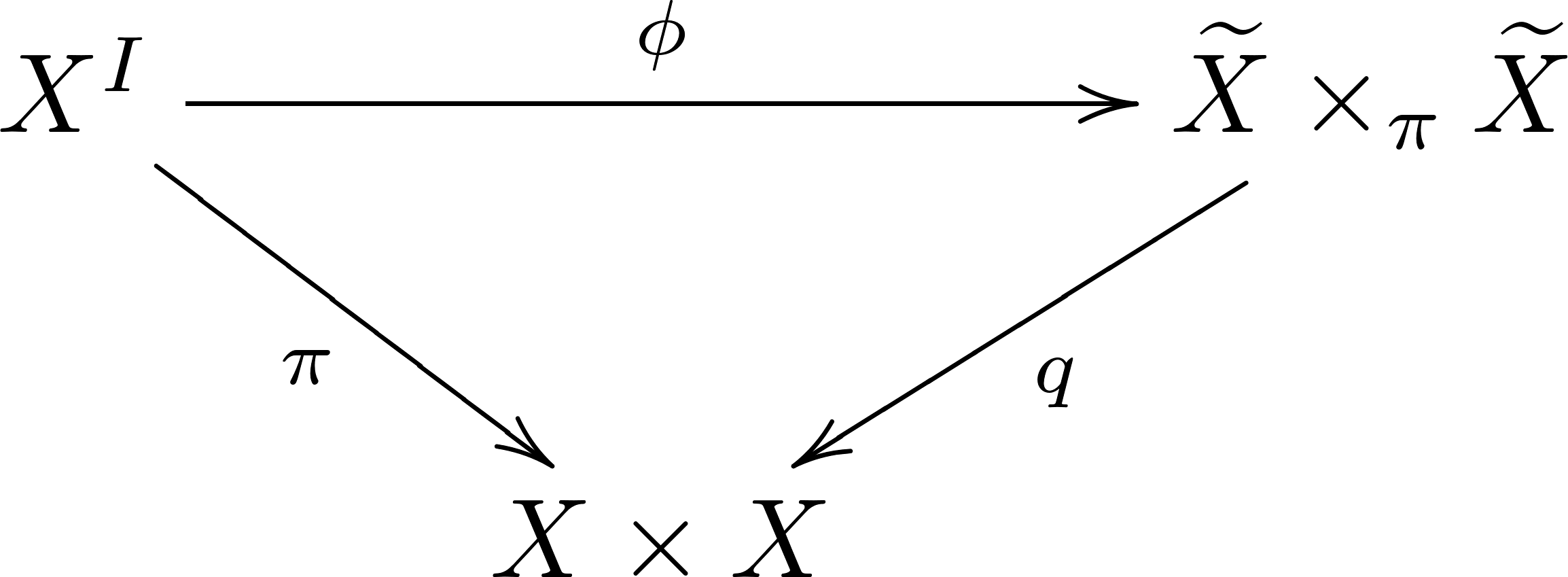 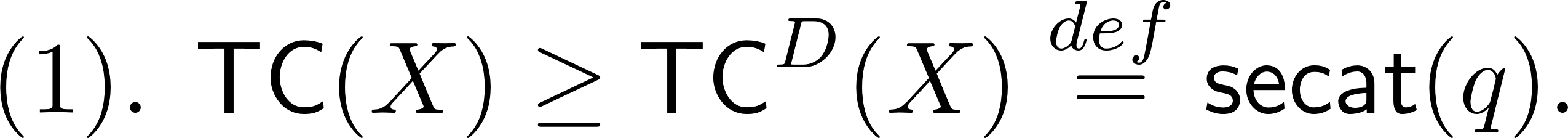 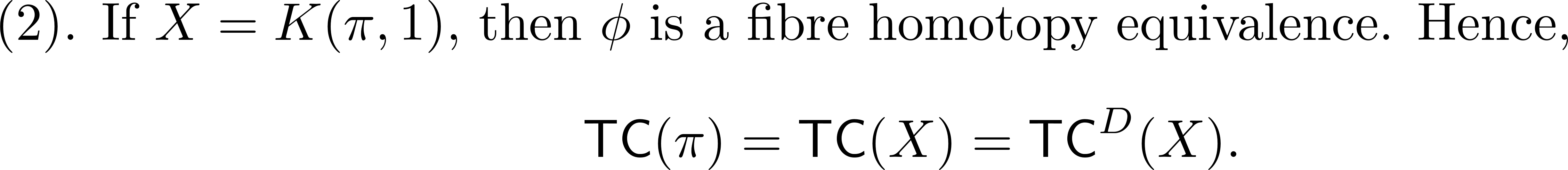 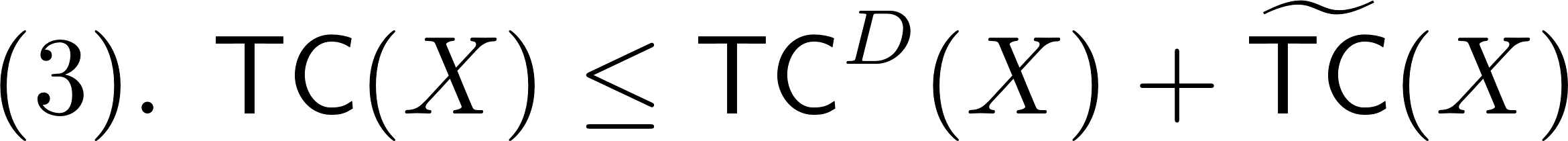 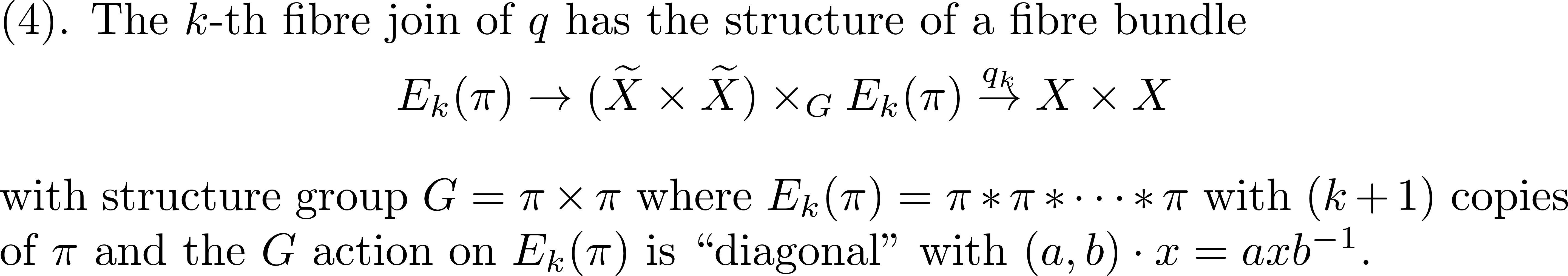 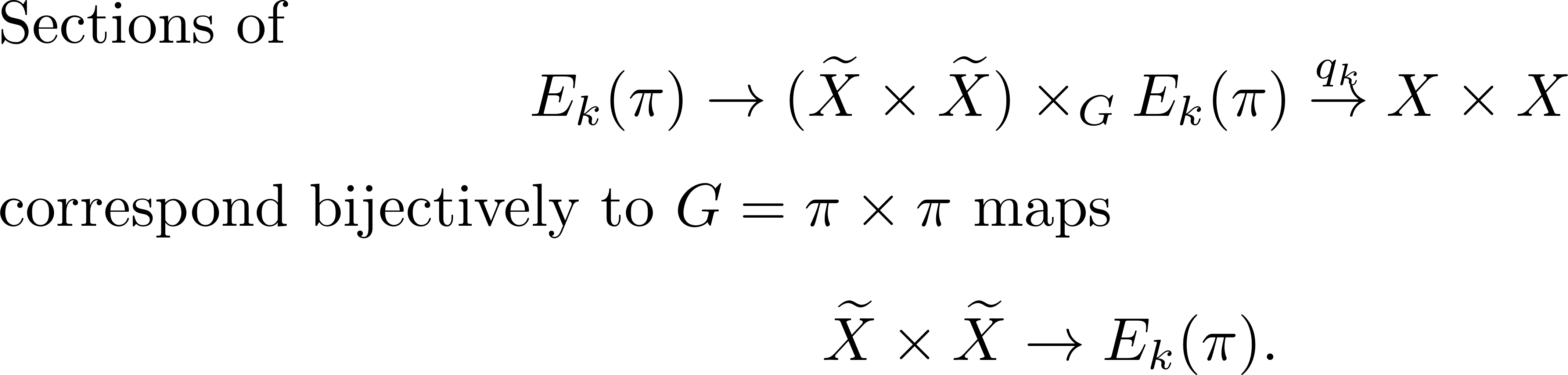 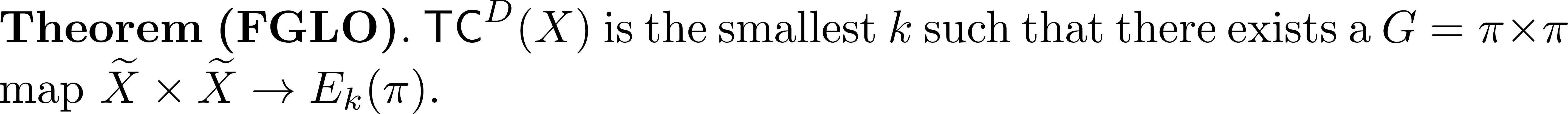 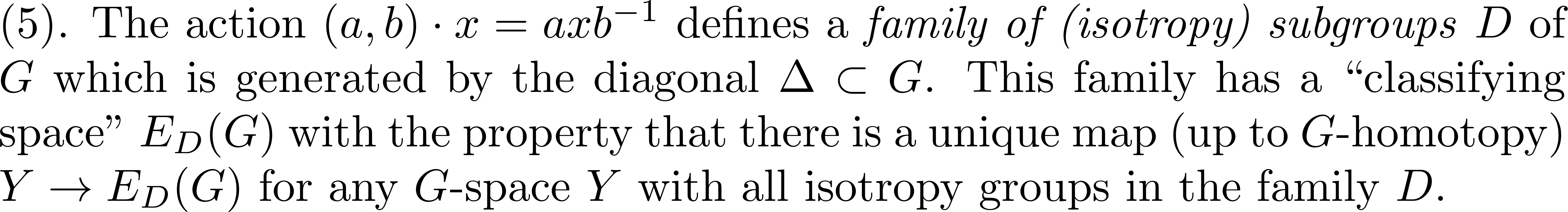 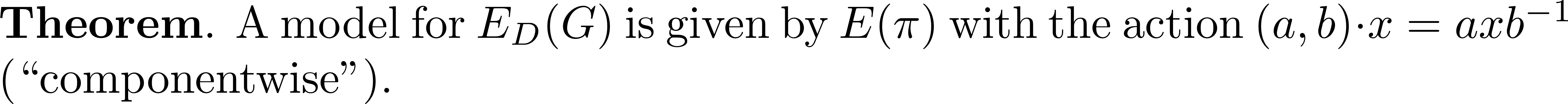 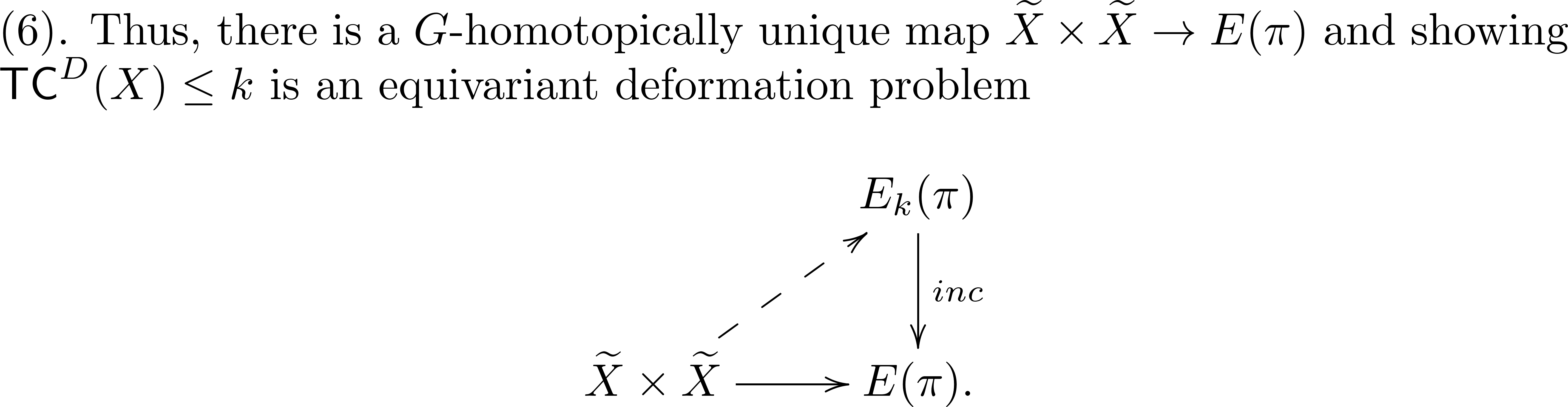 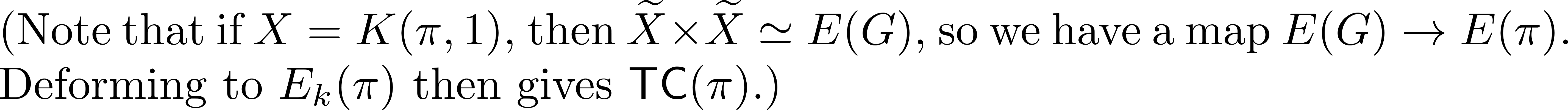 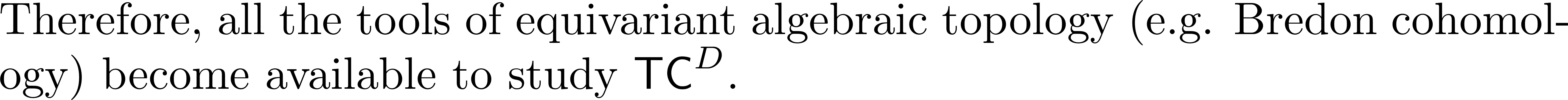 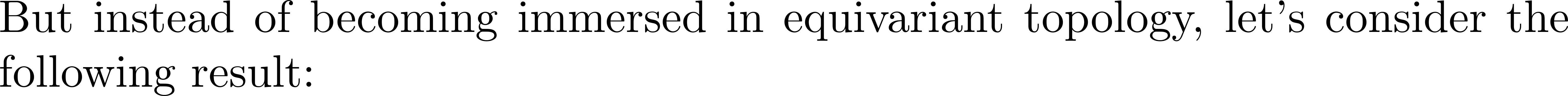 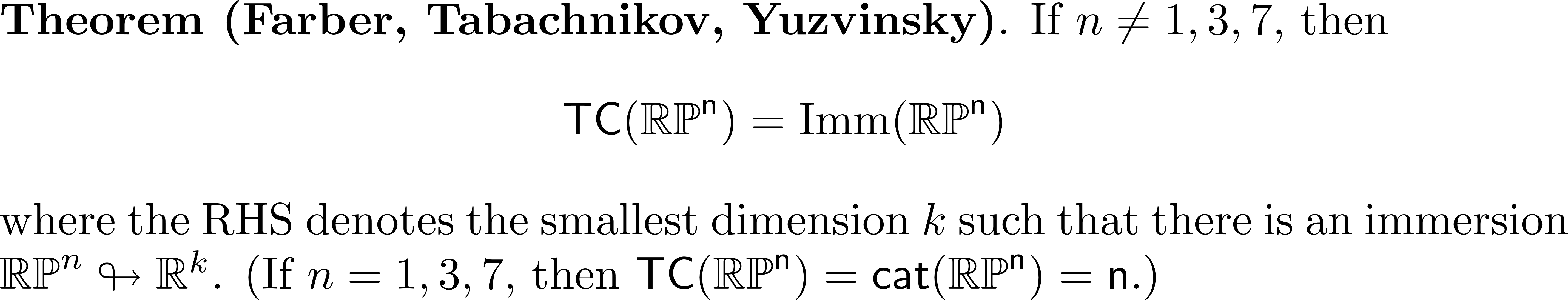 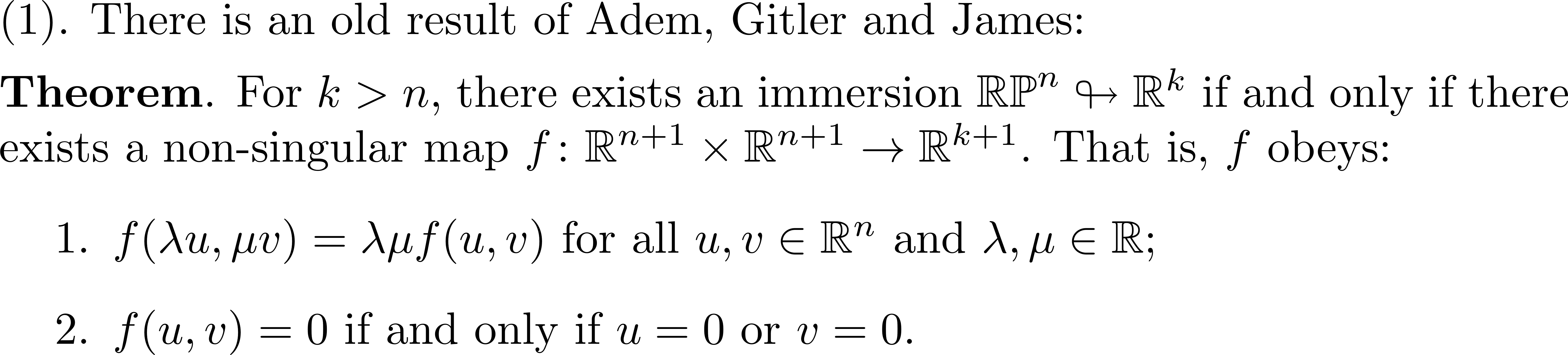 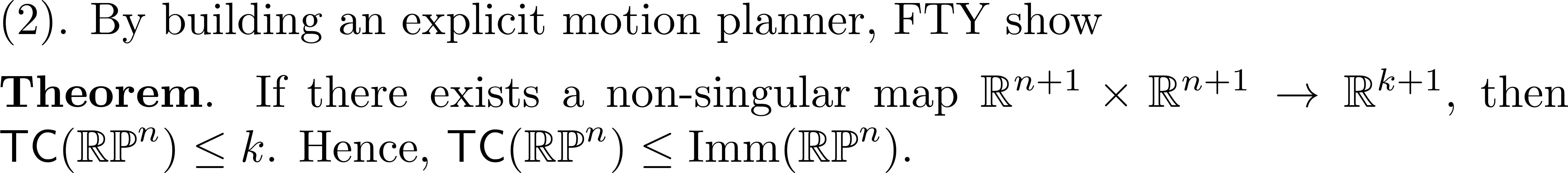 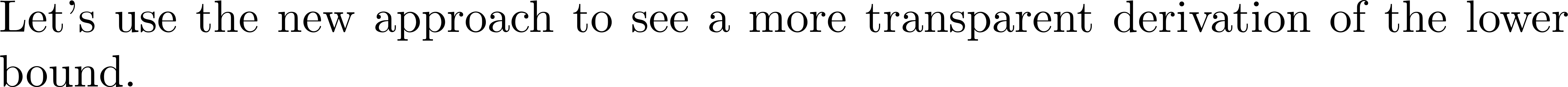 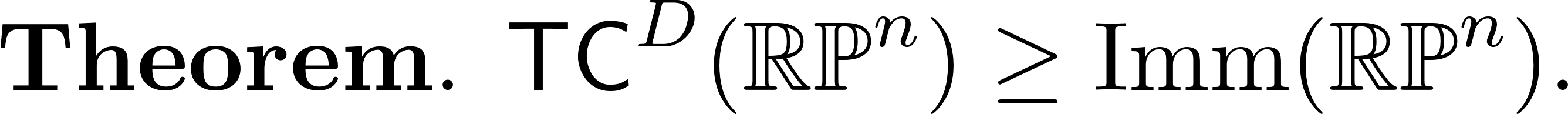 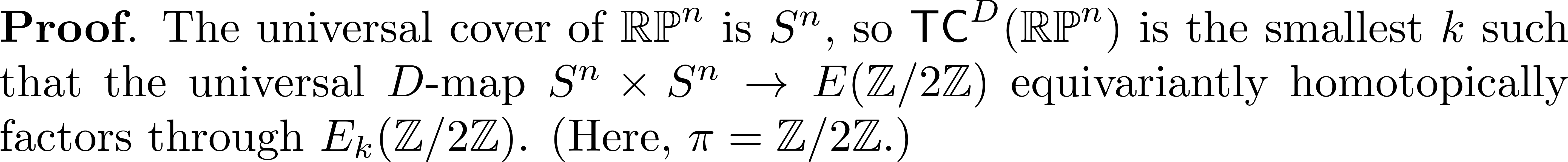 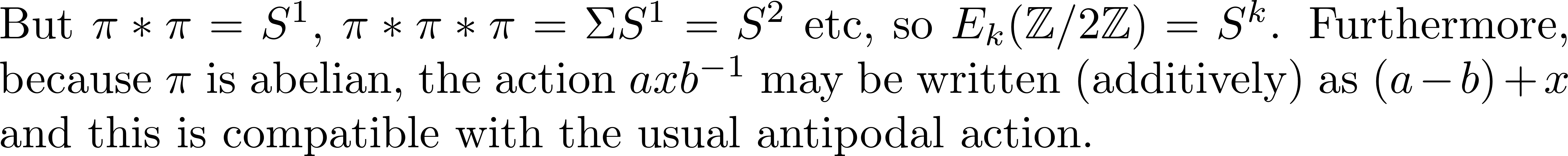 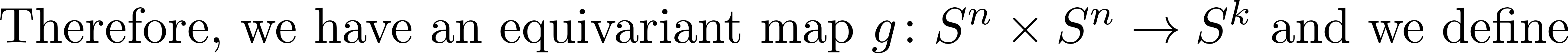 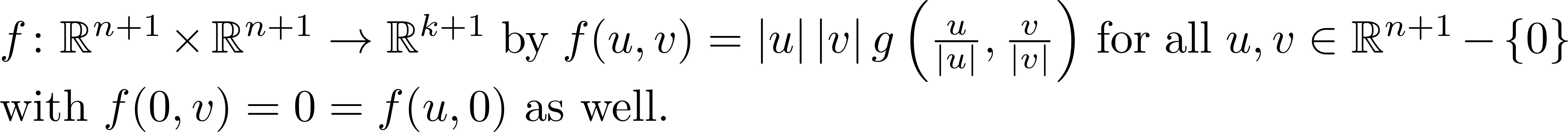 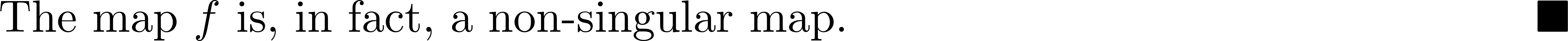 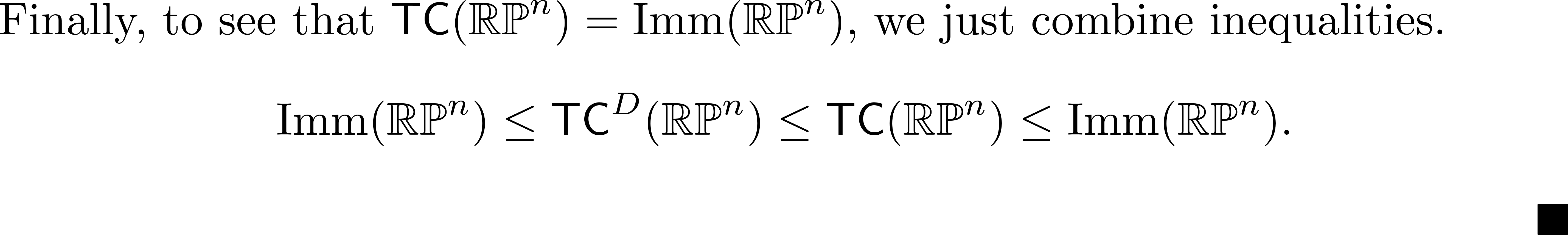 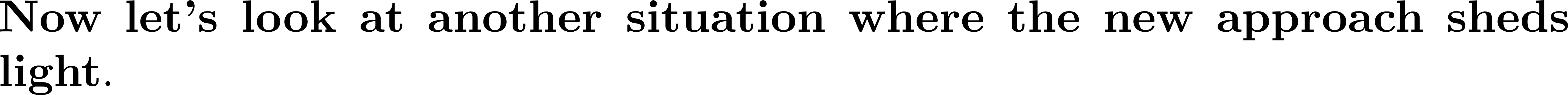 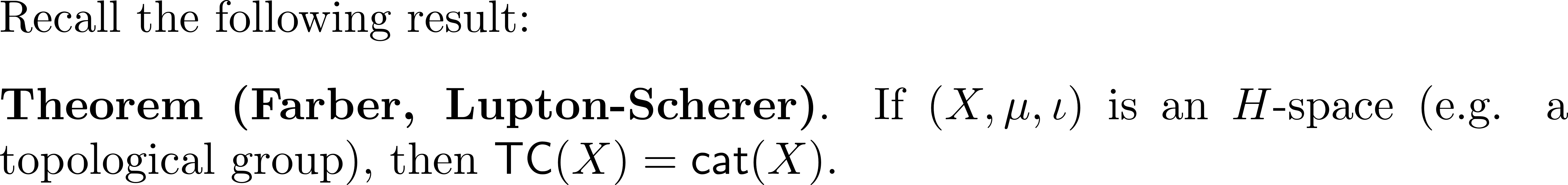 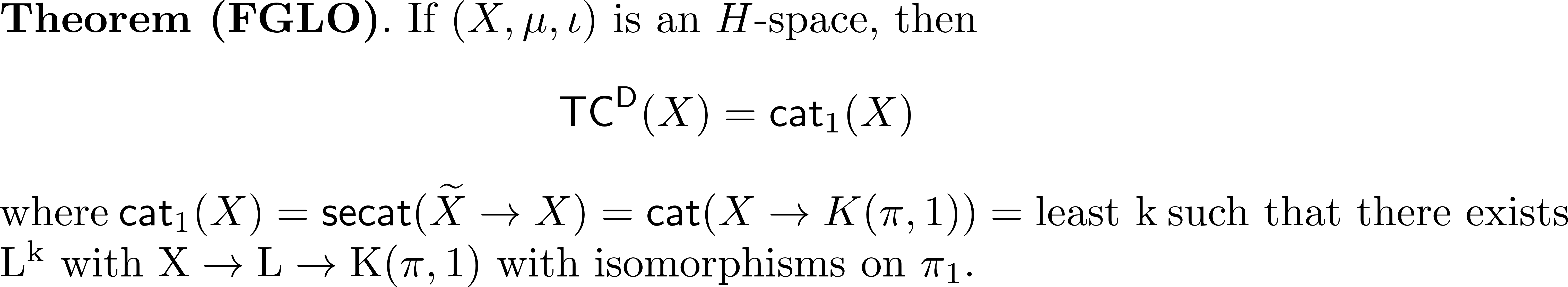 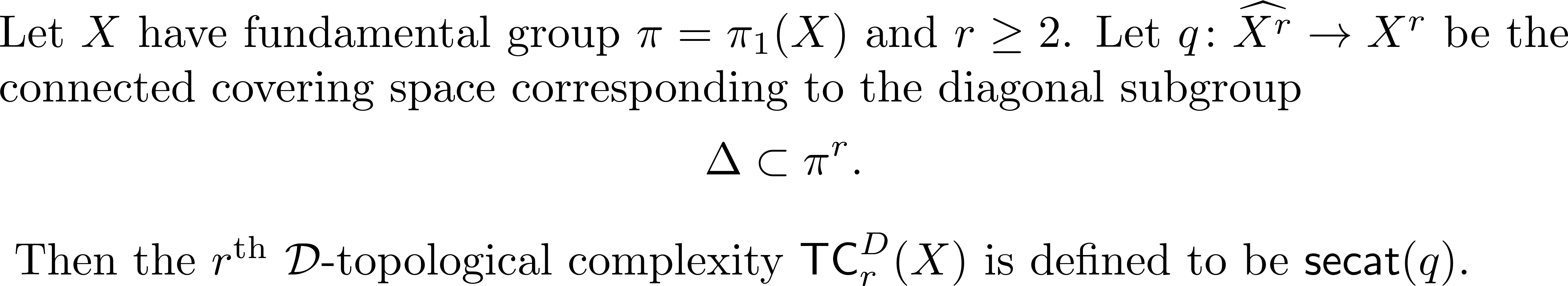 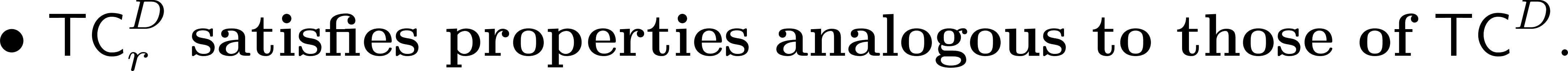 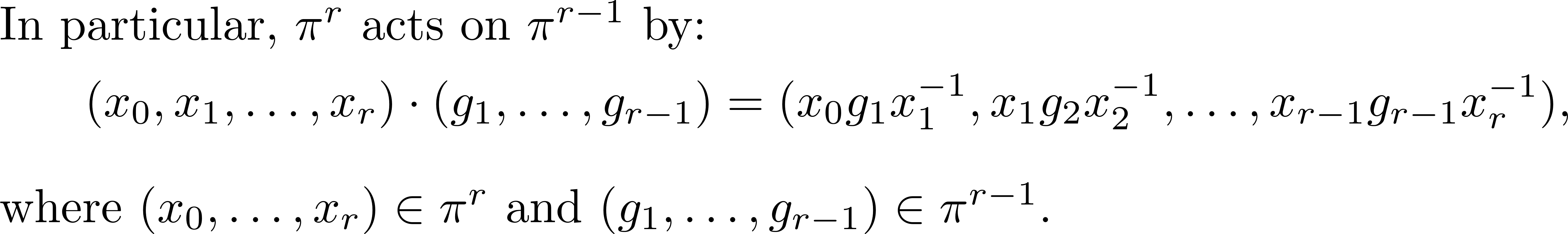 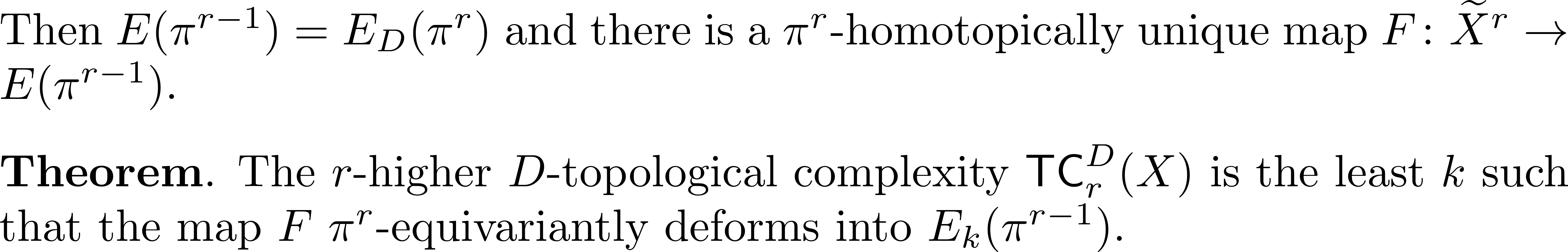 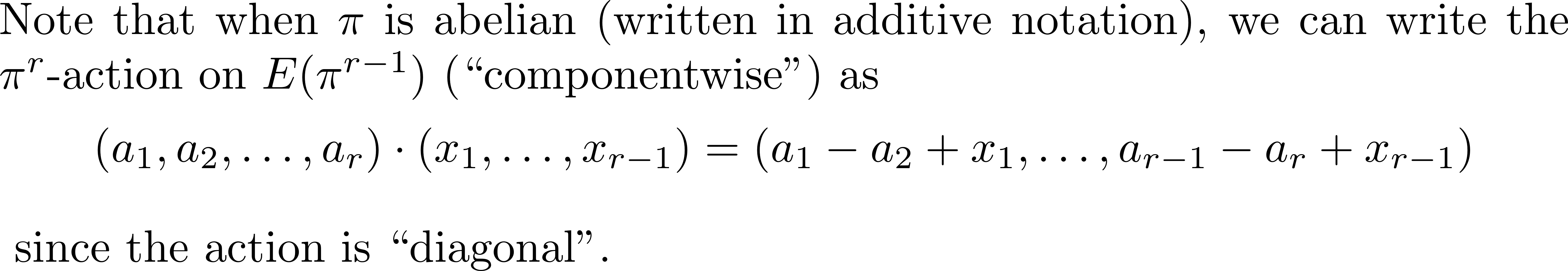 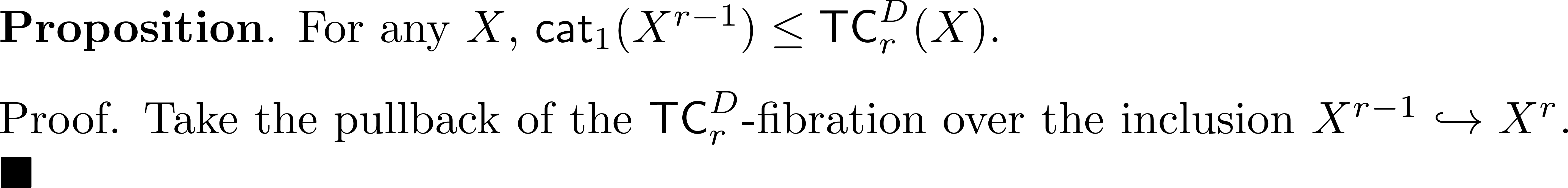 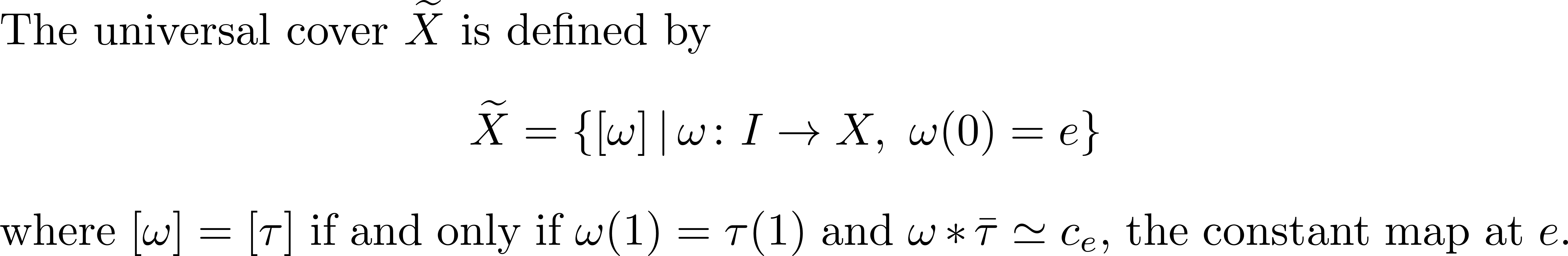 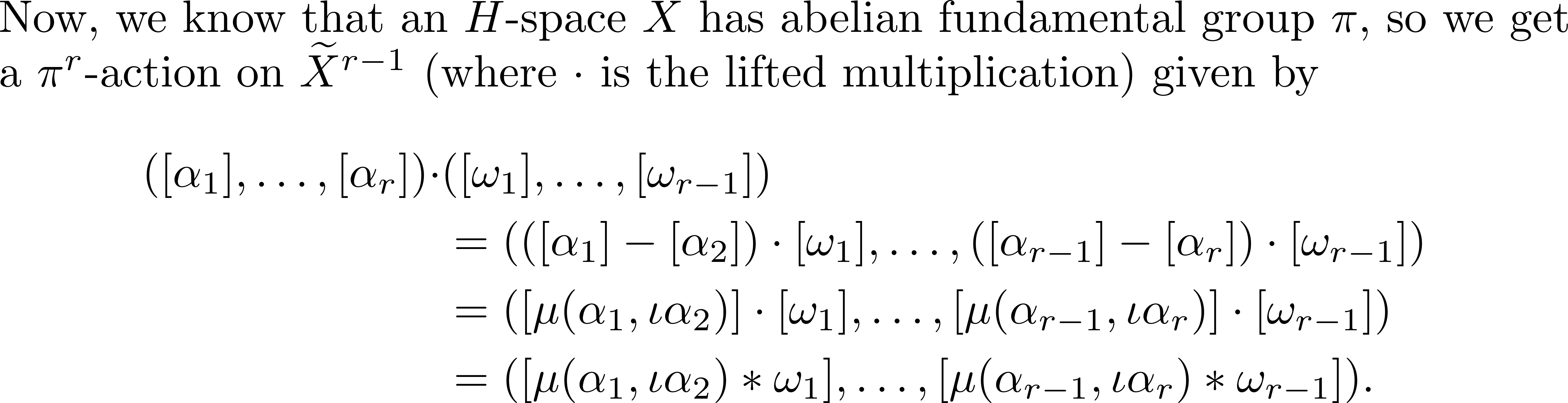 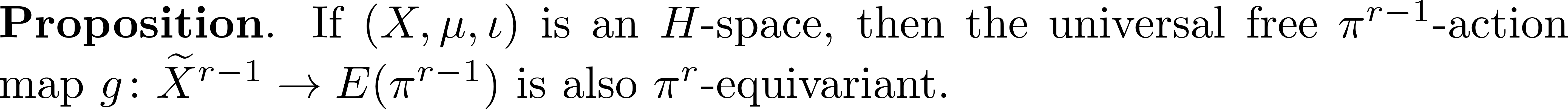 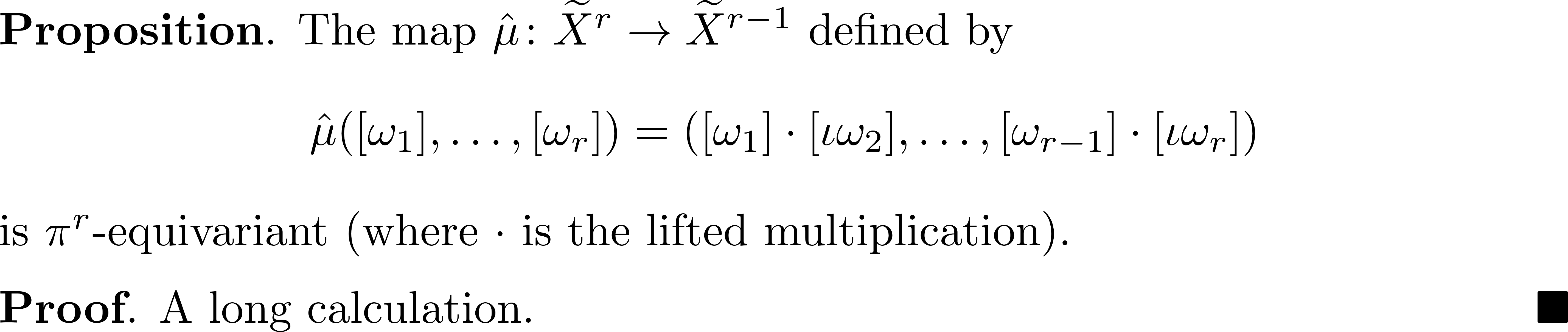 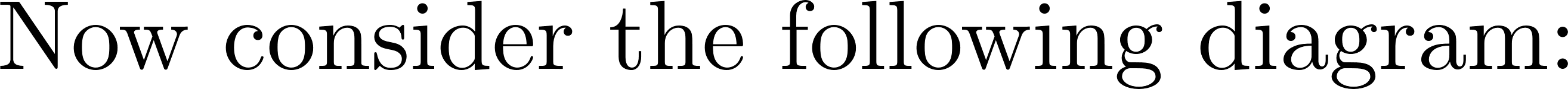 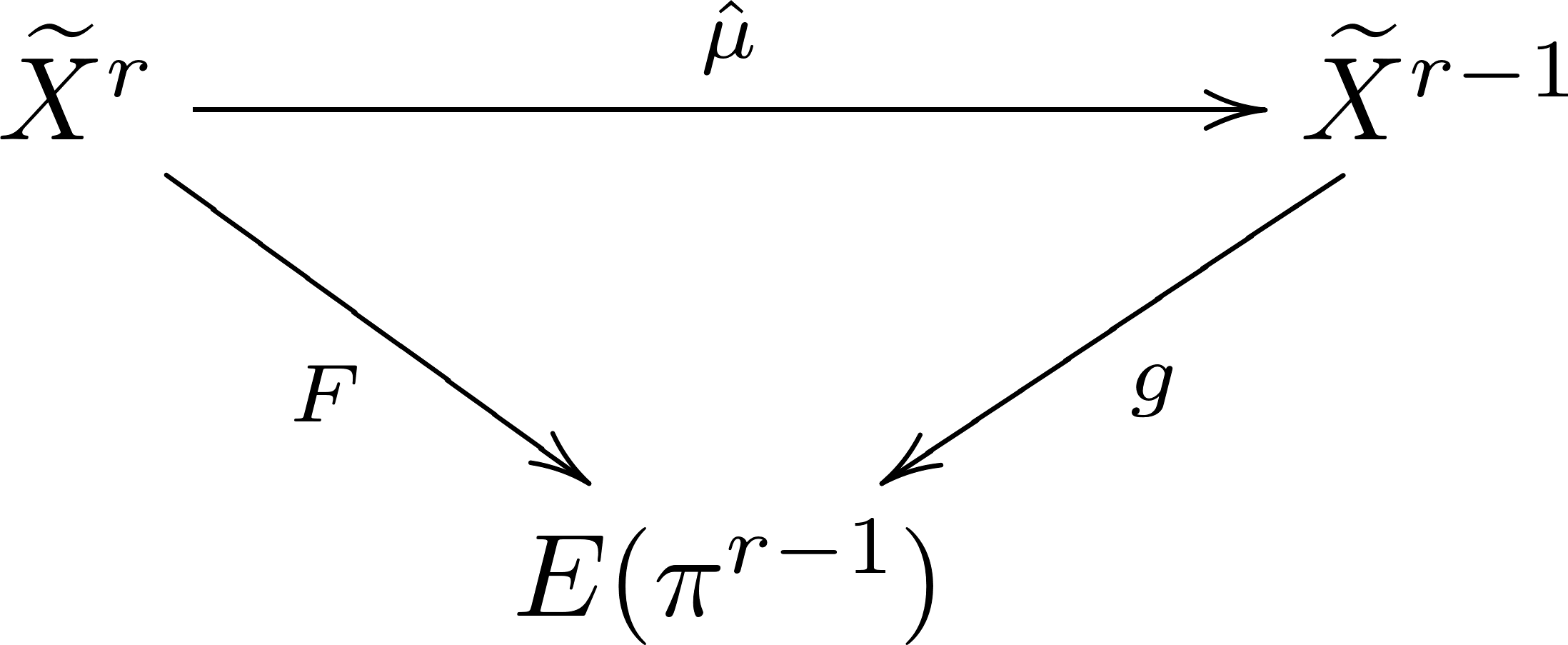 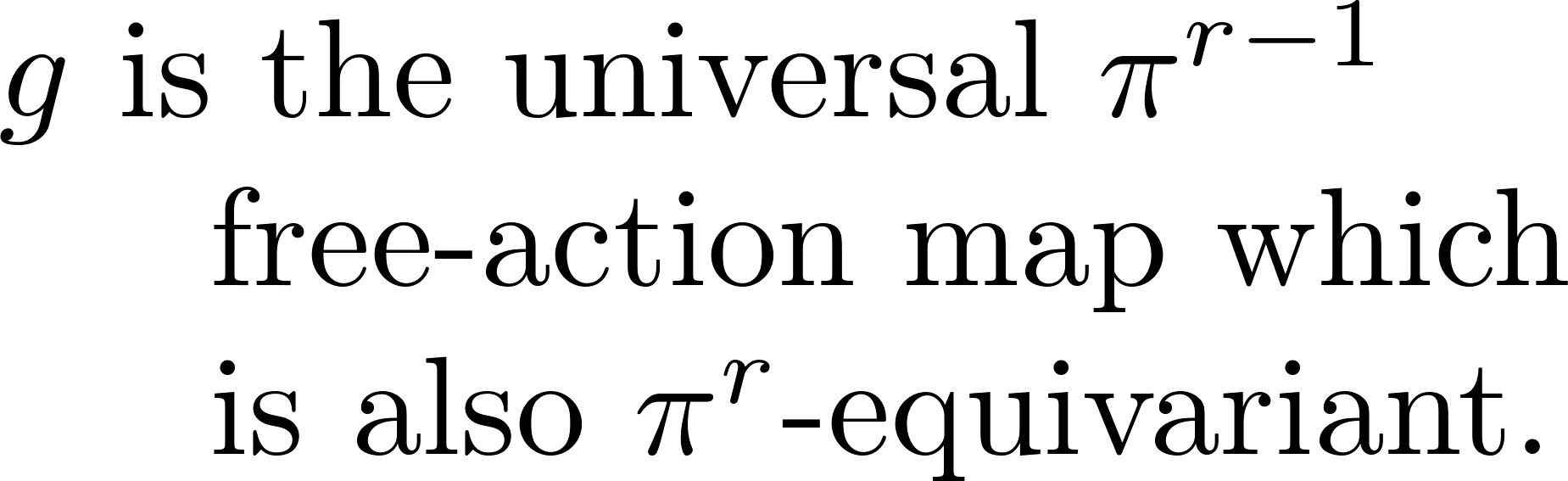 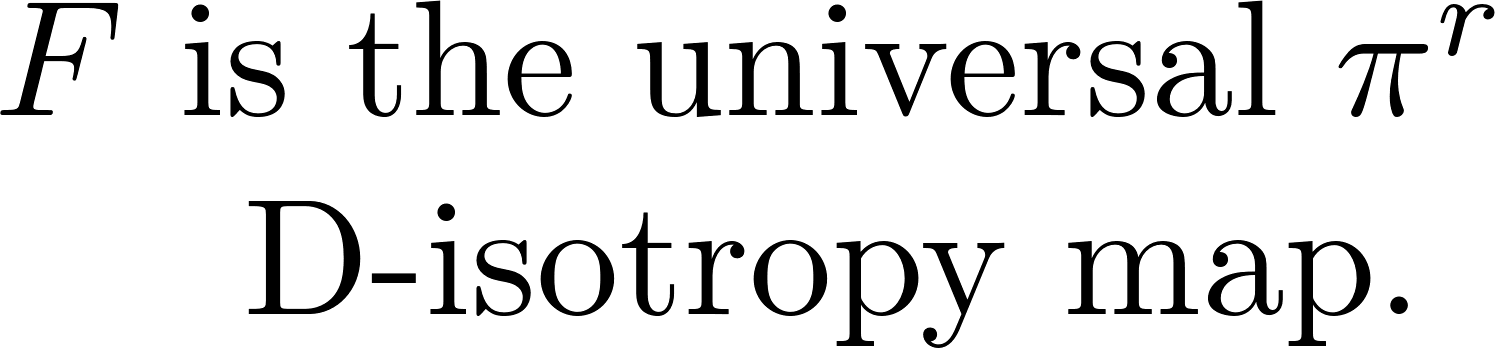 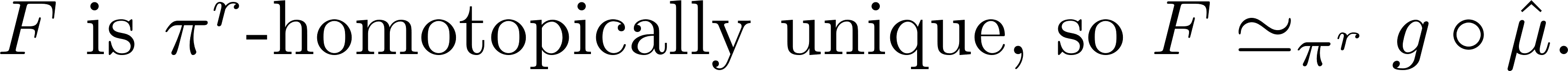 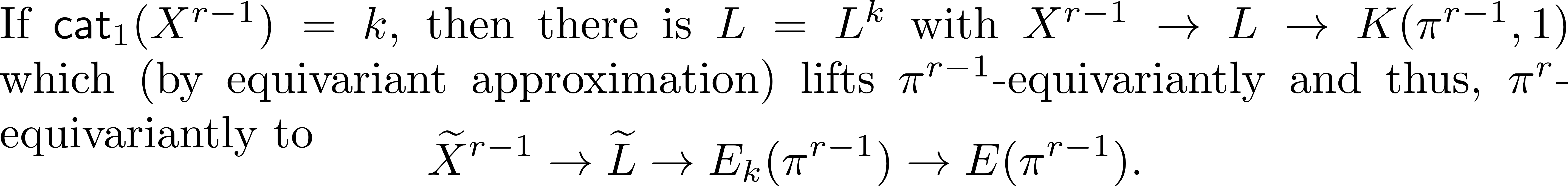 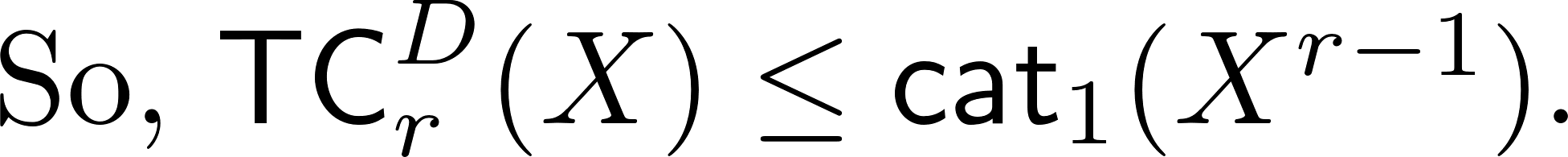 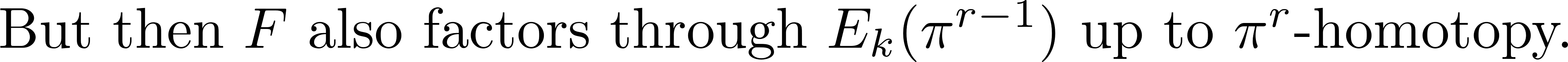 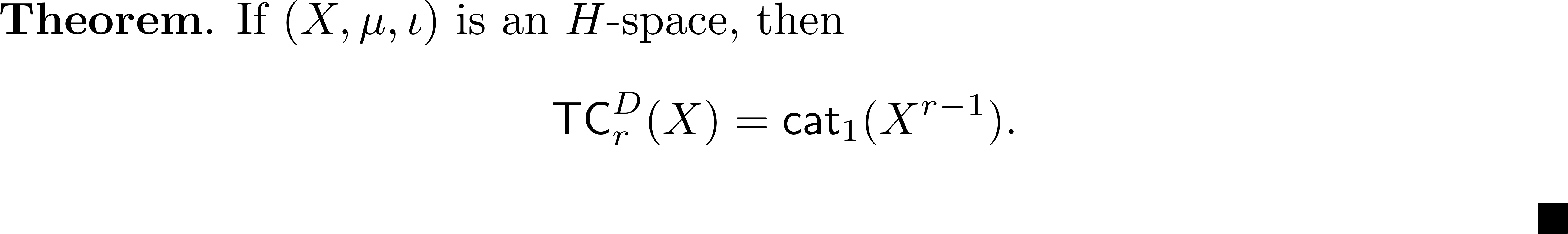